সেবা প্রদান প্রতিশ্রুতি 
(Citizen’s Charter)
বদরে মুনির ফেরদৌস
যুগ্মসচিব
আর্থিক প্রতিষ্ঠান বিভাগ
1
সেবা প্রদান প্রতিশ্রুতি বাস্তবায়নে ব্যবহারিক নির্দেশনাসমূহ
সেবা প্রদান প্রতিশ্রুতি কার্যকরভাবে বাস্তবায়নের জন্য নিম্নোক্ত নির্দেশিকাসমূহ গুরুত্বপূর্ণ:

ক. সচিবালয় নির্দেশমালা, ২০১৪-এর অষ্টম অধ্যায় (নাগরিক সেবা প্রদান) 
খ. মন্ত্রিপরিষদ বিভাগের মন্ত্রণালয়/বিভাগ/দপ্তর/সংস্থার সেবা প্রদান প্রতিশ্রুতি (সিটিজেনস্ চার্টার) প্রণয়ন সংক্রান্ত নির্দেশিকা, ২০১৭
2
মন্ত্রিপরিষদ বিভাগের বিভিন্ন পত্র ও নির্দেশনাসমূহ
মন্ত্রিপরিষদ বিভাগ হতে সেবা প্রদান প্রতিশ্রুতি বাস্তবায়নে বিভিন্ন সময়ে নিম্নরূপভাবে নির্দেশনা প্রদান করা হয়েছে:
ক. সরকারি দপ্তরসমূহের সেবা প্রদান প্রতিশ্রুতি প্রণয়ন সংক্রান্ত অগ্রগতি এবং অভিযোগ প্রতিকারের নিমিত্ত অভিযোগ নিষ্পত্তি কর্মকর্তা (অনিক) ও আপিল কর্মকর্তা নিয়োগের জন্য পত্র প্রদান।
খ. বার্ষিক কর্মসম্পাদন চুক্তিতে ‘সেবা প্রদান প্রতিশ্রুতি বিষয়ে সেবাগ্রহীতাদের অবহিতকরণ’ সূচকটি আবশ্যিক কৌশলগত উদ্দেশ্য হিসেবে অন্তর্ভুক্ত করা।
গ. মন্ত্রণালয়/বিভাগ/দপ্তর/ সংস্থার জাতীয় শুদ্ধাচার কৌশল কর্মপরিকল্পনায় ‘কর্মকর্তা ও কর্মচারীদের অংশগ্রহণে সুশাসন সংক্রান্ত প্রশিক্ষণ আয়োজন’ অন্তর্ভুক্ত।
ঘ. এছাড়া সুশাসন কার্যক্রম হালনাগাদকরণ ও বাস্তবায়নের জন্য মন্ত্রণালয়/বিভাগে ৩-৫ কর্মকর্তার সমন্বয়ে একটি সেবা প্রদান প্রতিশ্রুতি পরিবীক্ষণ কমিটি গঠন করার নির্দেশনা।
ঙ. মন্ত্রণালয়/বিভাগ/দপ্তর/সংস্থার সমন্বয় সভায় সেবা প্রদান প্রতিশ্রুতি অর্ন্তভুক্ত করা।
3
মন্ত্রিপরিষদ বিভাগের নির্দেশিকা, ২০১৭-এর নির্দেশনা
মন্ত্রিপরিষদ বিভাগের নির্দেশিকা ২০১৭-এর ৮ নম্বর অনুচ্ছেদে নিম্নরূপভাবে বর্ণনা করা হয়েছে:
  “প্রণীত সেবা প্রদান প্রতিশ্রুতি নিয়মিত হালনাগাদ করার উদ্যোগ গ্রহণ করতে হবে। মন্ত্রণালয়/বিভাগ/দপ্তর/সংস্থা/কার্যালয়ে সেবা প্রদান প্রতিশ্রুতি বাস্তবায়নের একটি অন্যতম গুরুত্বপূর্ণ কার্যক্রম হচ্ছে বিষয়টি সম্পর্কে কর্মকর্তা-কর্মচারীদের সচেতনতা ও দক্ষতা বৃদ্ধি করা। অনেক ক্ষেত্রে দেখা যায় সংশ্লিষ্ট কর্মচারী তার দায়িত্ব সম্পর্কে অবগত থাকেন না। এ লক্ষ্যে সংশ্লিষ্ট সকলকে সেবা প্রদান প্রতিশ্রুতি এবং সেবা প্রদান পদ্ধতি সম্পর্কে সম্যক ধারণা প্রদানের নিমিত্ত প্রশিক্ষণ প্রদানের ব্যবস্থা গ্রহণ করতে হবে।”
4
সেবা প্রদান প্রতিশ্রুতি (সিটিজেন্‌স চার্টার) কী?
সেবা প্রদান প্রতিশ্রুতি (সিটিজেন্‌স চার্টার) হলো নাগরিক এবং সেবাদাতাদের মধ্যকার একটি চুক্তি (agreement), যেখানে সেবা প্রদান সংক্রান্ত যাবতীয় বিবরণ ও নির্দেশনা বিবৃত থাকে। এই  সেবা প্রদান প্রতিশ্রুতি সেবা প্রক্রিয়ায় স্বচ্ছতা ও শৃঙ্খলা আনয়ন করে। তা ছাড়া, সেবা সংক্রান্ত তথ্য নাগরিকদের নিকট সহজলভ্য করা, সেবা কার্যক্রমে নাগরিকদের অংশীদারিত্ব বৃদ্ধি, সরকারি কর্মকর্তা-কর্মচারীদের জবাবদিহি বৃদ্ধি করতে গুরুত্বপূর্ণ ভূমিকা পালন করে।
5
সেবা প্রদান প্রতিশ্রুতি (সিটিজেন্‌স চার্টার) কী?
যুক্তরাজ্যের তৎকালীন প্রধানমন্ত্রী John Major (১৯৯১)-এর মতে, ‘To make public services answer better to the wishes of their users and to raise their quality overall.’

Doern, B.G. (১৯৯৩)-এর মতে, ‘It is one of the main public sector reforms to watch in the 1990s.’

সেবা প্রদান প্রতিশ্রুতি হলো সংস্কারমূলক কার্যক্রম যা মানসম্মতভাবে সরকারি কাজ সম্পাদন বা সেবা প্রদান এবং সেবা প্রদান প্রক্রিয়াকে সহজ, দক্ষ ও কার্যকর করে।
6
বিভিন্ন দেশে সিটিজেন্‌স চার্টার-এর ব্যবহার
সর্বপ্রথম ১৯৯১ সালের ২২ জুলাই বৃটেনের তৎকালীন প্রধানমন্ত্র্রী জন মেজর সিটিজেন্‌স চার্টার প্রবর্তন করেন। এর মূল উদ্দ্যশ্য ছিল জনপ্রশাসনকে দায়বদ্ধ, নাগরিক-বান্ধব ও স্বচ্ছ করার মাধ্যমে জনসেবার উন্নয়ন সাধন করা। 

পৃথিবীর বিভিন্ন দেশে বিভিন্ন নামে সিটিজেন্‌স চার্টার প্রণয়ন করা হয়

 বেলজিয়ামে La Charte des utilisateurs des Services publics' 1992, ফ্রান্সে Charte des services publics, 1992, মালয়েশিয়ায় Client Charter, 1993, যুক্তরাষ্ট্রে Customers First, 1994, জামাইকায় Citizen's Charter, 1994, কানাডায় Service Standards Initiative, 1995, অস্ট্রেলিয়ায় Service Charter, 1997, ভারতে Chitizen's Charter, 1997 নামে সিটিজেন্‌স চার্টার প্রণয়ন করা হয়।
7
সিটিজেন্‌স চার্টারের প্রয়োজনীয়তা
স্বচ্ছতা, জবাবদিহি এবং দায়বদ্ধতা নিশ্চিত করে;
নাগরিকদের সচেতনতা বৃদ্ধি ও সেবা সংক্রান্ত তথ্য সহজলভ্য করে;
নাগরিকদের প্রত্যাশাকে বাস্তবানুগ করতে সাহায্য করে;
সরকারি কর্মকর্তা-কর্মচারীদের জবাবদিহি বৃদ্ধি করে;
সকল প্রকার অনিয়ম, দায়িত্বহীনতা, পক্ষপাত, সম্পদের অপব্যবহার, দুর্নীতি ইত্যাদি দূর করার সংস্কৃতির উন্নয়ন ঘটাতে অনুঘটকের ভূমিকা পালন করে; এবং
সর্বোপরি সুশাসন প্রতিষ্ঠায় গুরুত্বপূর্ণ ভূমিকা রাখে।
8
সেবা প্রদান প্রতিশ্রুতি (সিটিজেন্‌স চার্টার)-এর পটভূমি
২০০০ সালে জনপ্রশাসন সংস্কার কমিশন কর্তৃক প্রণীত ‘একুশ শতকের জনপ্রশাসন’ শীর্ষক প্রতিবেদনে সুপারিশ 
মন্ত্রিপরিষদ বিভাগ থেকে গত ২১ মে, ২০০৭ তারিখে একটি পরিপত্র জারি
জনপ্রশাসন মন্ত্রণালয় কর্তৃক সিভিল সার্ভিস চেঞ্জ ম্যানেজমেন্ট প্রোগ্রামের মাধ্যমে ২০০৯-২০১৪ মেয়াদে নির্বাচিত ১৬টি জেলায় পাইলটিং
  সেবা প্রদান প্রতিশ্রুতি (সিটিজেন্‌স চার্টার)-কে সচিবালয় নির্দেশমালা 
    ২০১৪-এ অন্তর্ভুক্ত করা
  সর্বশেষ, মন্ত্রিপরিষদ বিভাগের মন্ত্রণালয়/বিভাগ/দপ্তর/সংস্থার সেবা প্রদান 
   প্রতিশ্রুতি (সিটিজেনস্ চার্টার) প্রণয়ন সংক্রান্ত নির্দেশিকা, ২০১৭ প্রণয়ন 
   করা হয়।
9
সিটিজেন্‌স চার্টার অনু্যায়ী সেবাসমূহের ধরন
সিটিজেন্‌স চার্টার অনু্যায়ী প্রতিশ্রুত সেবাসমূহকে নিম্নোক্ত তিনটি ভাগে ভাগ করা হয়েছে:
 ক) নাগরিক সেবা;
 খ) প্রাতিষ্ঠানিক সেবা; ও
 গ) অভ্যন্তরীণ সেবা।
10
সেবা প্রদান প্রতিশ্রুতির বিভিন্ন অংশ
১। সেবাদাতার রূপকল্প ও অভিলক্ষ (Vision and Mission)
২। সেবাদাতা কর্তৃক প্রদত্ত সেবাসমূহের বিস্তারিত বিবরণ   
    (নাগরিক, প্রাতিষ্ঠানিক ও অভ্যন্তরীণ) 
৩। গুরুত্বপূর্ণ/সেবা প্রদানকারী কর্মকর্তাদের সঙ্গে যোগাযোগের তথ্য
৪। সেবা প্রার্থীর নিকট প্রত্যাশা
৫। অভিযোগ প্রতিকার ব্যবস্থা এবং তা ব্যবহারের বিস্তারিত পদ্ধতি
৬। ধারাবাহিকভাবে সেবা উন্নতকরণের কর্মকাঠামো ও মিথস্ক্রিয়ার বিবরণ
৭। তথ্যের প্রচার ও ফিডব্যাক ব্যবস্থাপনা
11
সেবা প্রদান প্রতিশ্রুতির কাঠামো
মন্ত্রণালয়/বিভাগ/দপ্তর/সংস্থা/কার্যালয়ের জন্য মন্ত্রিপরিষদ সচিব-এঁর নেতৃত্বে গঠিত সরকারি কর্মসম্পাদন ব্যবস্থাপনা সংক্রান্ত জাতীয় কমিটি কর্তৃক ১৪ সেপ্টেম্বর, ২০১৫ তারিখে অনুমোদিত সিটিজেন্‌স চার্টার-এর কাঠামোতে মোট ৭টি কলাম রয়েছে; যা নিম্নরূপ:
নাগরিক/প্রাতিষ্ঠানিক/অভ্যন্তরীণ সেবা (প্রযোজ্য ক্ষেত্রে)
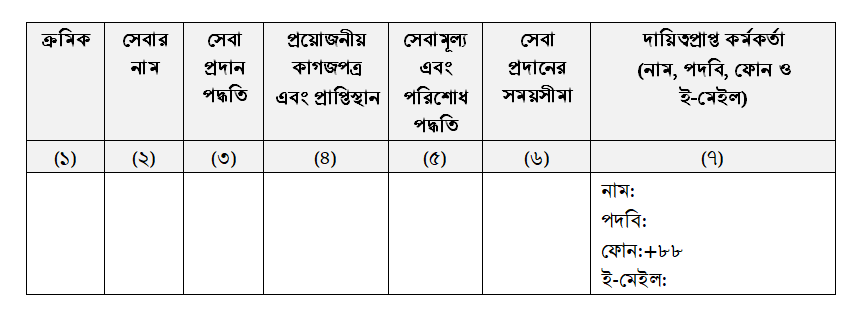 12
সেবা প্রদান প্রতিশ্রুতির কাঠামো
০৩ আগস্ট ২০১৭ তারিখ প্রশাসনিক উন্নয়ন সংক্রান্ত সচিব কমিটি কর্তৃক মাঠ পর্যায়ের সেবা প্রদান প্রতিশ্রুতি (সিটিজেন্‌স চার্টার)-এর ফরম্যাট অনুমোদিত হয়।
   সেবা প্রদান প্রতিশ্রুতি (সিটিজেন্‌স চার্টার)-এর ফর‌ম্যাট:
   নাগরিক/প্রাতিষ্ঠানিক/অভ্যন্তরীণ সেবা (প্রযোজ্য ক্ষেত্রে)
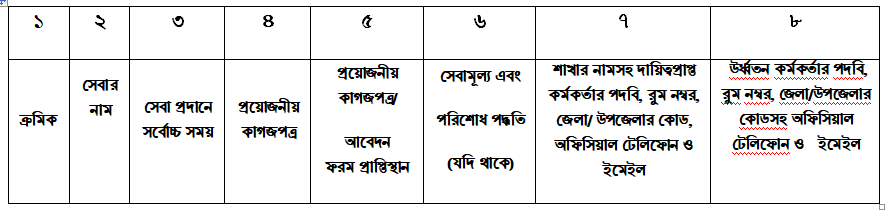 13
সিটিজেন্‌স চার্টারের মৌলিক নীতিমালা/উপাদানসমূহ
সচিবালয় নির্দেশমালা ২০১৪-এর অনুচ্ছেদ ২৫৯ অনুসারে নিম্নবর্ণিত নীতিমালা অন্তর্ভুক্ত থাকতে হবে:
১। সুনির্দিষ্ট মান: নির্দিষ্ট সময়ের মধ্যে সেবা প্রদানের প্রমিত মাপকাঠি নির্ধারণ। যেমন: সেবা গ্রহণের মোট সময়, মোট ব্যয় এবং গমনের সংখ্যা হ্রাস ইত্যাদি;
২। স্বচ্ছতা:  সেবা প্রদানকারীর পরিচয়, সেবা প্রদান/প্রদানের খরচ ও সময় সম্পর্কে সর্বসাধারণকে অবহিতকরণ;
৩। পছন্দের সুযোগ: সেবা প্রহণকারীকে যতদূর সম্ভব সেবা পছন্দের সুযোগ প্রদান;
৪। সৌজন্য: সেবা গ্রহণকারীর সাথে সৌজন্যমূলক ব্যবহার, আগে আসলে আগে সেবা প্রদান এবং ভুল ও অপারগতার জন্য ক্ষমা প্রার্থনা
14
সিটিজেন্‌স চার্টারের মৌলিক নীতিমালা/উপাদানসমূহ (চলমান)
৫। অভিযোগ উত্থাপন: যথাসময়ে সেবা প্রদানে অপারগতার ক্ষেত্রে ঊর্দ্ধতন কর্তৃপক্ষকে অবহিত করবার ব্যবস্থাসহ কোন ভুলত্রুটি দৃষ্টিগোচর হলে দ্রুত তার প্রতিকারমূলক ব্যবস্থা গ্রহণ;
৬। সমমর্যাদা ও সেবার আর্থিক মূল্য: সকল নাগরিক বা সেবা গ্রহনণকারীকে সমমর্যাদা প্রদান করা। সেবা প্রদানকারীকে প্রদত্ত সেবার পরিমাণ প্রাপ্ত পারিশ্রমিক অপেক্ষা বেশি হবে অর্থাৎ প্রদত্ত সেবা বিপরীতে Value for money নিশ্চিত করতে হবে; এবং
৭। আবেদনের প্রেক্ষিতে সেবা প্রদান: নাগরিকগণের আবেদনের প্রেক্ষিতে সেবা প্রদান করতে হবে।
15
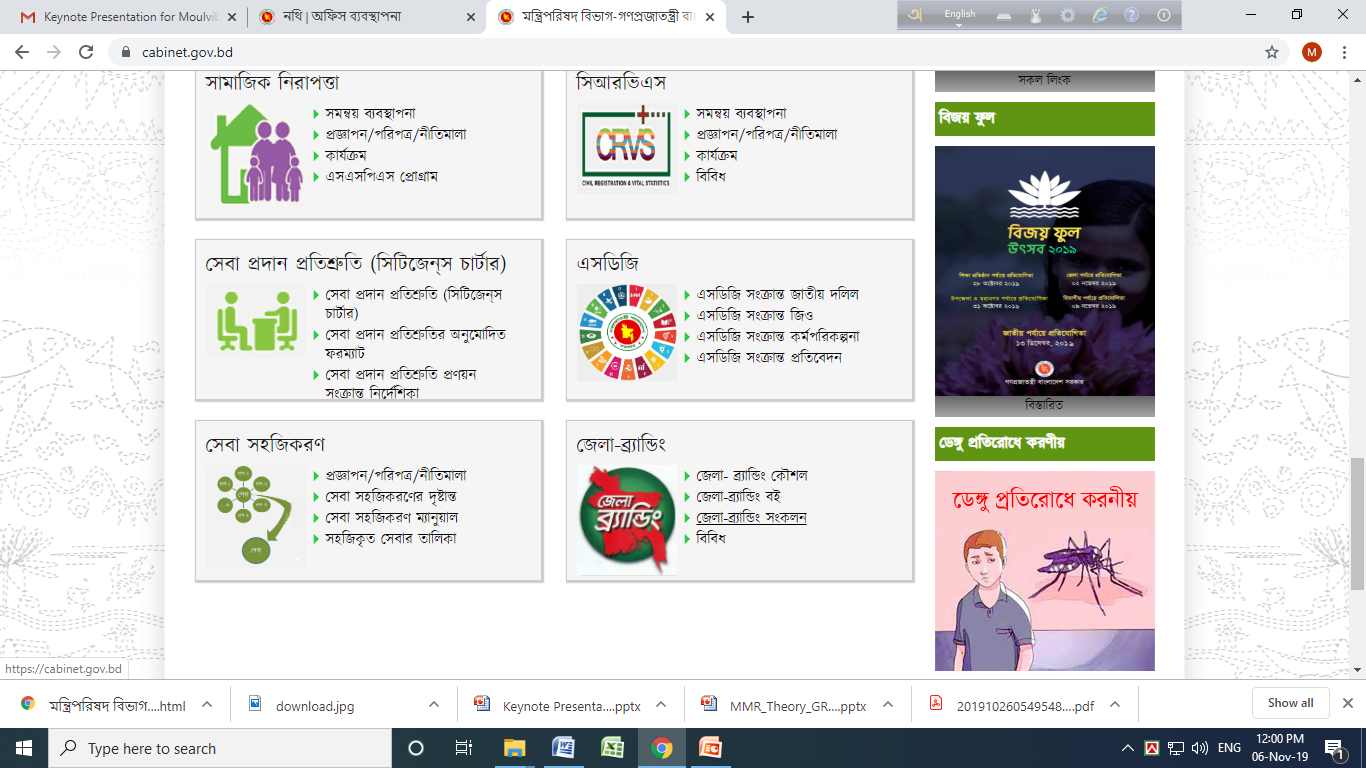 16
ত্রুটি-বিচ্যুতিসমূহ
সেবার নাম (সেবার নাম সুনির্দিষ্ট ভাবে উল্লেখ করতে হবে)
১। সেবার নাম সঠিকভাবে না থাকা।  একই নামের মধ্যে একাধিক সেবাকে  অন্তর্ভুক্ত রাখা;
২। ইনপুট এবং প্রসেসকে সেবা হিসাবে দেখানো;
৩। সেবার  ধরন/গ্রহীতার ভিন্নতা অনুযায়ী পৃথক পৃথকভাবে সেবার নাম সিটিজেন্‌স চার্টার-এ উল্লেখ না করা; 
৪। রুটিন কাজ যেমন: প্রটোকল/বদলি/মামলার জবাব/সার্কিট হাউস ব্যবস্থাপনা সিটিজেন্‌স চার্টার-এ উল্লেখ করা;
৫। অন্য কার্যালয়ের সেবাকে নিজ সেবা হিসাবে উল্লেখ করা; এবং
৬। কার্যাবলিকে সিটিজেন চার্টার হিসাবে চালিয়ে দেওয়া।
17
ত্রুটি-বিচ্যুতিসমূহ
সেবা প্রদান পদ্ধতি (সেবাদানের সম্পূর্ণ প্রক্রিয়ার সংক্ষিপ্ত বর্ণনা)
১। সংক্ষিপ্ত না করে বিস্তারিত ভাবে উল্লেখ করা;
২। অন্যের কাজকে বর্ণনা করা; এবং
৩। সেবা প্রদান পদ্ধতি সুস্পষ্টভাবে উল্লেখ না করা।
প্রয়োজনীয় কাগজপত্র এবং প্রাপ্তিস্থান
১। আবেদন পত্রের কোন নির্ধারিত ফরম্যাট/ কী কী তথ্য উপাত্ত থাকা প্রয়োজন তা উল্লেখ না থাকা;
২। আবেদনপত্রের সাথে সংযোজনী হিসাবে যে সকল দলিল/দস্তাবেজ, ডকুমেন্ট প্রয়োজন হয় তার  পূর্ণাঙ্গ তালিকা না থাকা;
৩।  প্রয়োজনের অতিরিক্ত কাগজপত্র দাবি করা;
৪। চাহিত কাগজপত্রের ধরন (মূল/সত্যায়িত/ফটোকপি/কপির সংখ্যা)  সুনির্দিষ্টভাবে উল্লেখ না থাকা;
৫। প্রয়োজনীয় কাগজ পত্রের কলামে পূর্ণাঙ্গ তালিকা উল্লেখ না করে  “নীতিমালা/আইন অনুযায়ী” শব্দগুলো ব্যবহার করা;
18
ত্রুটি-বিচ্যুতিসমূহ
সেবামূল্য এবং পরিশোধ পদ্ধতি
সেবা মূল্য কোন্‌ হিসাব নম্বরে/কোডে/ কোথায়, কখন, কীভাবে জমা প্রদান করতে হবে সে তথ্য স্পষ্টভাবে উল্লেখ না করা;
চালানের মাধ্যমে অর্থ জমা প্রদানের ক্ষেত্রে চালানের খাত বা অর্থনৈতিক কোড স্পষ্টভাবে উল্লেখ না করা;
কোনো ব্যাংকে ফি/চার্জ জমাদানের ক্ষেত্রে সংশ্লিষ্ট ব্যাংকের হিসাব নম্বর ও শাখার নাম উল্লেখ না করা; এবং
কোনো সেবা প্রদানে সেবামূল্যের প্রয়োজন না হলে “বিনামূল্যে” শব্দটি উল্লেখ না করা;
সেবা প্রদানের সময়সীমা
 সেবা প্রদানের জন্য যুক্তিসঙ্গতভাবে সময় নির্ধারণ না করা; 
 সেবা প্রদানের জন্য নির্ধারিত সময় সুনির্দিষ্ট  না থাকা (যেমন: ৩-৪ মাস);
 শর্ত সাপেক্ষে সময় নির্ধারণ করা (যেমন: তদন্ত প্রতিবেদন প্রাপ্তি সাপেক্ষে ৭ দিন);
পঞ্জিকা দিবস বা  কর্ম দিবস তা স্পষ্টভাবে উল্লেখ না করা; এবং
সেবা প্রদানে প্রযোজ্য সময় সেবা প্রদান প্রতিশ্রুতি প্রবর্তনের পূর্বের চেয়ে বেশি নির্ধারণ করা।
19
ত্রুটি-বিচ্যুতিসমূহ
দায়িত্ব প্রাপ্ত কর্মকর্তা
দায়িত্বপ্রাপ্ত কর্মকর্তার পদবি, টেলিফোন নম্বর ও ই-মেইল সুনির্দিষ্টভাবে উল্লেখ না করা;
 সংশ্লিষ্ট এলাকার টেলিফোন নম্বর লেখার পূর্বে কোড নম্বর উল্লেখ না করা 
 কোনো ফোন/মোবাইল ফোন নম্বর পরিবর্তন হলে পরিবর্তিত ফোন নম্বর  আপডেট  না করা
 দায়িত্বপ্রাপ্ত কর্মকর্তার মোবাইল নম্বর উল্লেখ না করা 

আওতাধীন অধিদপ্তর/সংস্থা/অন্যান্য প্রতিষ্ঠান কর্তৃক প্রদত্ত সেবা - আওতাধীন দপ্তর/সংস্থা/অন্যান্য প্রতিষ্ঠানসমূহের সিটিজেন্‌স চার্টার লিঙ্ক আকারে যুক্ত না করা

আপনার কাছে আমাদের প্রত্যাশা- যথাযথভাবে উল্লেখ না করা
20
সেবা গ্রহণকারীর নিকট সেবা প্রদানকারীর প্রত্যাশা
21
অভিযোগ প্রতিকার ব্যবস্থাপনা (GRS)
সেবা প্রাপ্তিতে অসন্তুষ্ট হলে দায়িত্বপ্রাপ্ত কর্মকর্তার সঙ্গে যোগাযোগ করুন। তার কাছ থেকে সমাধান পাওয়া না গেলে নিম্নোক্ত পদ্ধতিতে  যোগাযোগ করে আপনার সমস্যা অবহিত করুন।
22
সেবা প্রদান প্রতিশ্রুতি কর্মপরিকল্পনা ২০২১-২০২২ বাস্তবায়ন ও মূল্যায়নমোট নম্বর: ২৫ (এপিএ’র নম্বর- ০৩-এ রূপান্তর করা হবে)
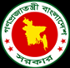 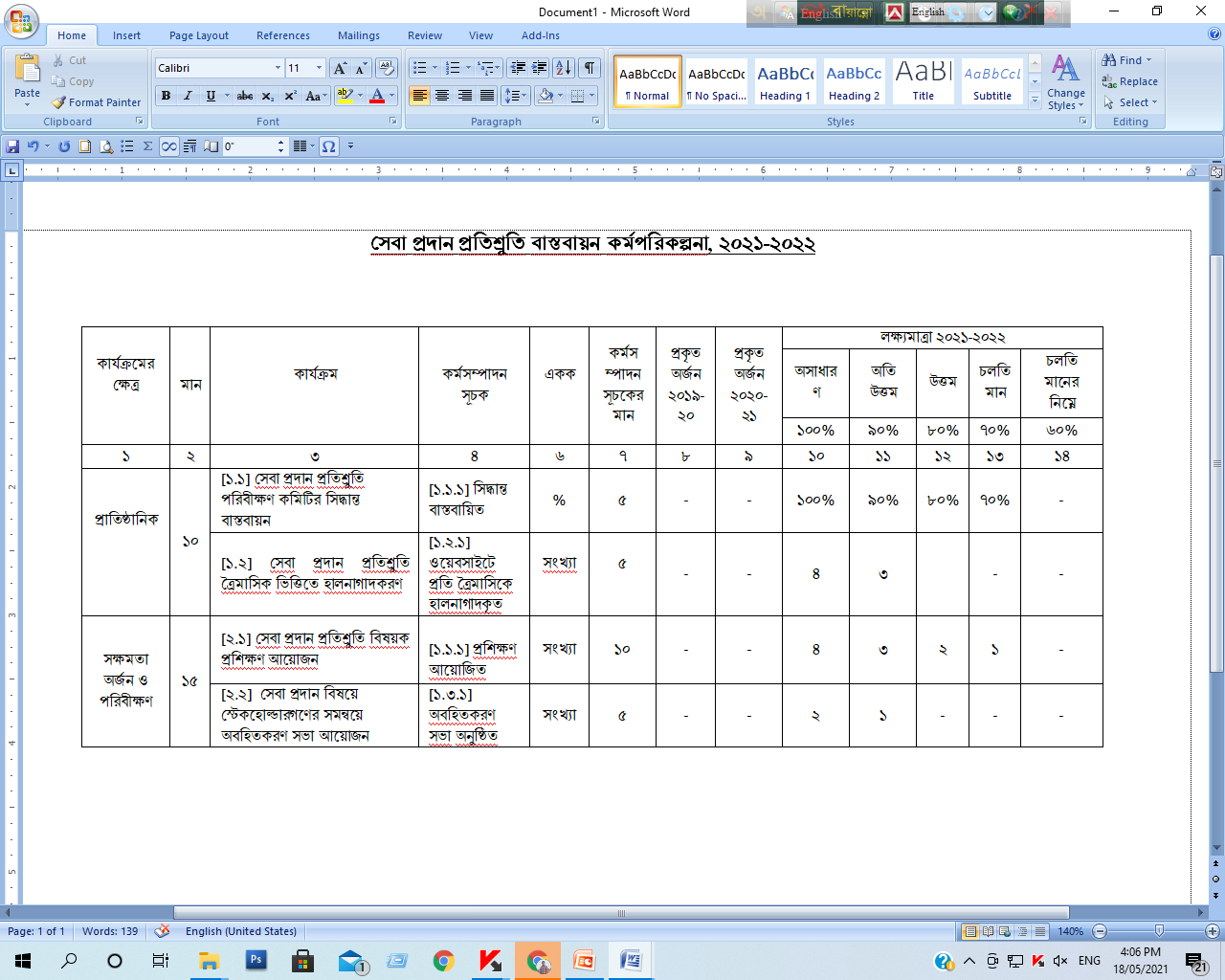 (বার্ষিক কর্মসম্পাদন চুক্তি (এপিএ)- এর কর্মপরিকল্পনা ২০২১-২০২২ এর পৃষ্ঠা ৪৬-৪৯)
উপজেলা/সংস্থার নাম:
23
২০২২-২৩ এ সেবা প্রদান প্রতিশ্রুতি সংক্রান্ত সূচকের ব্যাখ্যা ও মূল্যায়ন প্রক্রিয়া
25
১.১.ত্রৈমাসিকভিত্তিতে সেবা প্রদান প্রতিশ্রুতি সংক্রান্ত পরিবীক্ষণ কমিটি পুনর্গঠন:
মন্ত্রণালয়/বিভাগ/দপ্তর/সংস্থা/মাঠ প্রশাসনের কার্যালয়ে ৩-৫ জন কর্মকর্তার সমস্বয়ে পরিবীক্ষণ কমিটি গঠনের নির্দেশন রয়েছে। ত্রৈমাসিকভিত্তিতে উক্ত কমিটি পুনর্গঠন করতে হবে এবং ওয়েবসাইটে আপলোড করতে হবে। পুনর্গঠিত কমিটির তথ্য ঊর্ধ্বতন কর্তৃপক্ষ বরাবর প্রেরণ করতে হবে।  এই কর্মসম্পাদন সূচকের মান ০৩।
26
১.২. ত্রৈমাসিকভিত্তিতে সেবা প্রদান প্রতিশ্রুতি পরিবীক্ষণ কমিটির সিদ্ধান্ত বাস্তবায়ন:
পরিবীক্ষণ কমিটি ত্রৈমাসেকভিত্তিতে সিদ্ধান্ত গ্রহণ ও বাস্তবায়ন করবে। গৃহীত সিদ্ধান্ত বাস্তবায়িত হচ্ছে কি না তা নিয়মিত পর্যালোচনা করবে এবং বাস্তবায়ন প্রতিবেদন প্রেরণ করবে। পরিবীক্ষণ কমিটি কৃর্তক ত্রৈমাসকভিত্তিতে সিদ্ধান্ত বাস্তবায়নপূর্বক বাস্তবায়ন প্রতিবেদন ঊর্ধ্বতন কর্তৃপক্ষ বরাবর প্রেরণ করতে হবে। কর্মসম্পাদন সূচকের মান ০৪।
27
১.৩.সেবা প্রদান প্রতিশ্রুতি বিষয়ে আওতাধীন দপ্তর/সংস্থার সমন্বয়ে ত্রৈমাসিক ভিত্তিতে সভা আয়োজন:
সেবা প্রদান প্রতিশ্রুতি বিষয়ে আএতাধীন দপ্তর/সংস্থা অথবা সংশ্লিষ্ট দপ্তর/সংস্থার সমন্বয়ে ত্রৈমাসিক ভিত্তিতে সেবা প্রদান প্রতিশ্রুতি কার্যকরভাবে বাস্তবায়নের নিমিত্ত সভা আয়োজন করতে হব্ এবং ঊর্ধ্বতন কর্তৃপক্ষকে অবহিত করতে হবে।
28
১.৪সেবা প্রদান প্রতিশ্রুতি ত্রৈমাসিক ভিত্তিতে হালনাগাদকরণ:
ত্রৈমাসিকভিত্তিতে সেবা প্রদান প্রতিশ্রুতি হালনাগাদপূর্বক হালনাগাদকৃত সেবা প্রদান প্রতিশ্রুতি ওয়েবসাইটে আপলোড প্রদর্শন ও ঊর্ধ্বতন কর্তৃপক্ষ বরাবর প্রেরণ করতে হবে। মন্ত্রণালয়/বিভাগের ক্ষেত্রে মন্ত্রিপরিষদ বিভাগে, অধিদপ্তর/দপ্তর/সংস্থা/বিভাগীয় কার্যালয়ের ক্ষেত্রে সংশ্লিষ্ট মন্ত্রণালয়/বিভাগে প্রেরণ করতে হবেএবং মাঠ প্রশাসনের দপ্তরের ক্ষেত্রে সংশ্লিষ্ট ঊধর্বিতন দপ্তরে প্রেরণ করতে হবে। হালনাগাদকরণের ক্ষেত্রে সংশ্লিষ্ট দপ্তর কর্তৃক সেবা অধিকতর সহজীকরণ, সেব প্রাপ্তির পদ্ধতি, সেবামূল্য, সেবা প্রদানের সময়সীমা, সেবা প্রদানকারী কর্মকর্তা/কর্মচারীদের নাম, পদবি, যোগাযোগ নম্বরসহ সকল বিষয় হালনাগাদকরণের ব্যবস্থা গ্রহণ করতে হবে।
29
২.১. সেবা প্রদান প্রতিশ্রুতি বিষয়ক প্রশিক্ষণ আয়োজন:
কর্মকর্তা-কর্মচারীদের দক্ষতাবৃদ্ধির জন্য প্রশিক্ষণ/সেমিনার/কর্মশালা আয়োজন করতে হবে।
 সেবা প্রদন সংক্রান্ত আইন-কানুন, বিধি-বিধান, চাকুরি বিধি এবং নিজ দপ্তরের সেবা প্রদান প্রতিশ্রুতি বিষয়ে প্রশিক্ষণ/সেমিনার/কর্মশালা আয়োজন করতে হবে।
30
২.২ সেবা প্রদান বিষয়ে স্টেকহোল্ডারগণের সমন্বয়ে অবহিতকরণ সভা আয়োজন:
অংশীজনের অংশগ্রহণে ২ টি সভা অনুষ্ঠান করতে হবে। আংশীজন বলতে মন্ত্রণালয়/বিভাগ/রাষ্ট্রীয় প্রতিষ্ঠান/অধিদপ্তর/দপ্তর/সংস্থা/মাঠ পর্যায়ের কার্যালয়ের অভ্যন্তরীণ/দাপ্তরিক/নাগরিক সেবা গ্রহণকারী যে কোন ব্যক্তি/প্রতিষ্ঠান এবং আওতাধীন/সংশ্লিষ্ট মাঠ পর্যায়ের কার্যালয়সমূহ কিংবা তাদের কর্মকর্তা/কর্মচারীকে বুঝাবে।
31
সেবা প্রদান প্রতিশ্রুতি কর্মপরিকল্পনা পরিবীক্ষণ পদ্ধতি:
সেবা প্রদান প্রতিশ্রুতি কর্মপরিকল্পনা প্রণয়নকারী অফিস ত্রৈমাসিকভিত্তিতে অগ্রগতি পর্যালোচনা করবে এবং অগ্রগতি প্রতিবেদন উর্ধ্বতন অফিসের নিকট প্রেরণ করবে; 
উর্ধ্বতন অফিস প্রতি অর্থবছরের মাঝামাঝি সময়ে (১৫ জানুয়ারির মধ্যে) আওতাধীন অফিসসমুহের সেবা প্রদান প্রতিশ্রুতি কর্মপরিকল্পনা বাস্তবায়ন অগ্রগতি পর্যালোচনা করবে এবং আওতাধীন অফিসসমূহকে ফলাবর্তক প্রদান করবে।
32
সেবা প্রদান প্রতিশ্রুতি কর্মপরিকল্পনা মূল্যায়ন পদ্ধতি:
অর্থ বছর শেষে ১৫ জুলাই তারিখের মধ্যে সেবা প্রদান প্রতিশ্রুতি কর্মপরিকল্পনা প্রণয়নকারী অফিস পূর্ববর্তী অর্থবছরের সেবা প্রদান প্রতিশ্রুতি কর্মপরিকল্পনার স্বমূল্যায়ন প্রতিবেদন প্রস্তুত করবে (প্রতিটি সূচকের নম্বরের বিপরীতে প্রাপ্ত নম্বর, সর্বমোট ২৫ নম্বরের মধ্যে), অফিস প্রধানের অনুমোদন গ্রহণ করবে এবং প্রমাণকসহ মূল্যায়ন প্রতিবেদন উর্ধ্বতন অফিসের নিকট প্রেরণ করবে; 
উর্ধ্বতন অফিস প্রমাণকসমূহ যাচাই করে চূড়ান্ত নম্বর প্রদান করবে এবং উর্ধ্বতন অফিসের এপিএ মূল্যায়নকারী কর্মকর্তার নিকট চূড়ান্ত মূল্যায়ন প্রতিবেদন (প্রাপ্ত নম্বরসহ) প্রেরণ করবে; এপিএ মূল্যায়নকারী কর্মকর্তা উক্ত অফিসের চূড়ান্ত মূল্যায়নে প্রাপ্ত নম্বরকে এপিএ-তে ধার্যকৃত নম্বর (৩)-এর বিপরীতে রূপান্তর করবে (ওয়েটেড স্কোর);
33
সেবা প্রদান প্রতিশ্রুতি কর্মপরিকল্পনা মূল্যায়ন পদ্ধতি:
উক্ত নম্বর এপিএ-তে সেবা প্রদান প্রতিশ্রুতি কর্মপরিকল্পনা বাস্তবায়নের বিপরীতে সেবা প্রদান প্রতিশ্রুতি কর্মপরিকল্পনা প্রণয়নকারী অফিসের প্রাপ্ত নম্বর হিসেবে বিবেচনা করা হবে। 
উদাহরণ: ধরা যাক সেবা প্রদান প্রতিশ্রুতি কর্মপরিকল্পনা বাস্তবায়নে কোন অফিস চূড়ান্ত মূল্যায়নে ২৫ নম্বরের বিপরীতে ২০ নম্বর পেয়েছে। এপিএ মূল্যায়নকারী কর্মকর্তা উক্ত অফিসের চূড়ান্ত মূল্যায়নে প্রাপ্ত নম্বরকে এপিএ সেকশন ৩-এ সেবা প্রদান প্রতিশ্রুতি কর্মপরিকল্পনা বাস্তবায়নের জন্য ধার্যকৃত নম্বর (৩, ওয়েটেড স্কোর)-এর বিপরীতে রূপান্তর করবে নিম্নরূপে: 
সর্বমোট নম্বর ২৫ হলে প্রাপ্ত নম্বর ২০   
সুতরাং সর্বমোট নম্বর ৩ হলে প্রাপ্ত নম্বর= ২০X৩ =২.৪
34
সরকারি চাকরি আইন, ২০১৮-এ নিম্নরূপভাবে উল্লেখ করা হয়েছে:
ধারা ২৫ (১): 
কোন ব্যক্তি, সরকারি কোনো কার্য বা সেবা প্রাপ্তির জন্য আবেদন বা অনুরোধ করিলে, আপাতত বলবৎ সংশ্লিষ্ট আইনের বিধান ও সরকারি আদেশ সাপেক্ষে, নির্ধারিত সময়ের মধ্যে অথবা যে ক্ষেত্রে সময়সীমা নির্ধারিত নাই সেই ক্ষেত্রে যুক্তিসঙ্গত সময়ের মধ্যে, প্রার্থীত সেবা সরবরাহ বা অনুরূপ আবেদন নিষ্পত্তি করিতে হইবে।
ধারা ২৫ (৩):
কোনো কর্মচারী ইচ্ছাকৃত ও অভ্যাসগতভাবে এই ধারার বিধান লংঘন করিলে, উহা অসদাচরণ, বা, ক্ষেত্রমত, অদক্ষতা হিসাবে গণ্য হইবে।
ধারা ২৬ (৪):
অনুসারে যখন আপিল কর্তৃপক্ষ বা প্রতিকারকারী কর্তৃপক্ষ মনে করে যে, কোনো কর্মচারী পর্যাপ্ত ও যুক্তিসঙ্গত কারণ ব্যতীত নির্ধারিত বা যুক্তিসঙ্গত সময়ে, উপ-ধারা (৫) এর অধীন নির্দিষ্টকৃত কোনো সরকারি সেবা প্রদানে ব্যর্থ হইয়াছেন, তখন উক্ত কর্তৃপক্ষ দায়ী কর্মচারীর নিকট হইতে যথোপযুক্ত ক্ষতিপূরণ আদায় করিয়া উহা সেবাপ্রার্থী ব্যক্তিকে প্রদানের আদেশ প্রদান করিতে পারিবে।
35
36
37
ধন্যবাদ
38